Digital Scrap Book
City College of Technology 
By Ashley Varon 
COMD1100
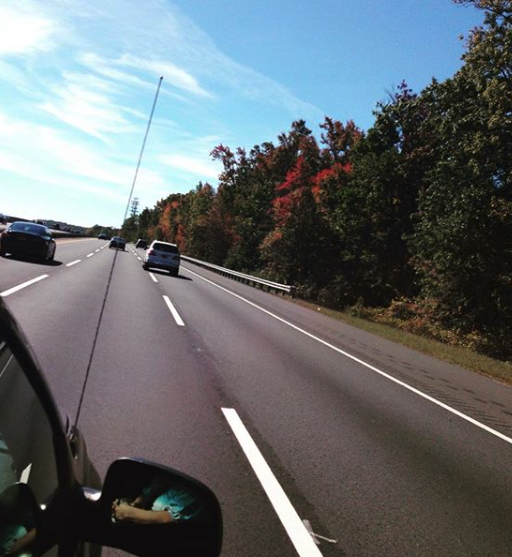 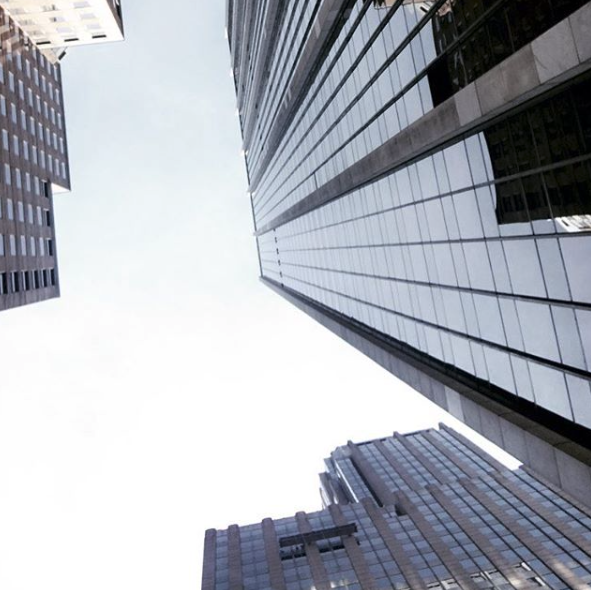 LINE
Line vary in width, length, direction, color and degree of curve.
SHAPE
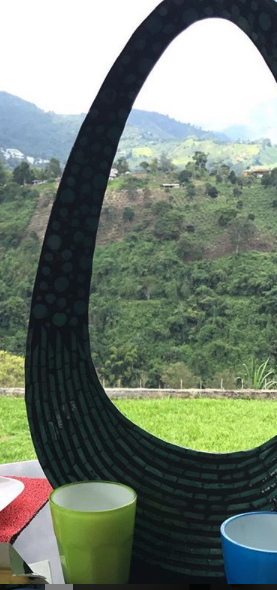 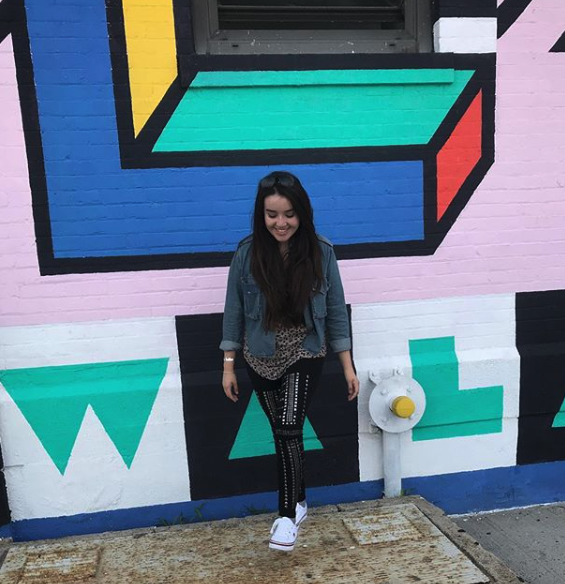 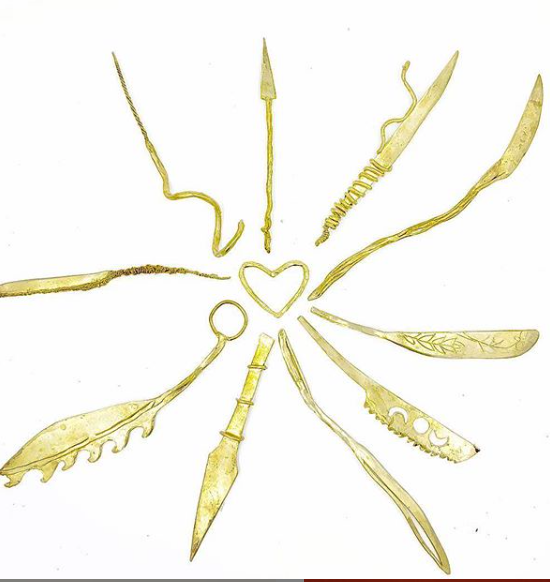 A shape can be geometric. A two dimentional figure created by connecting actual or implied lines.
TEXTURE
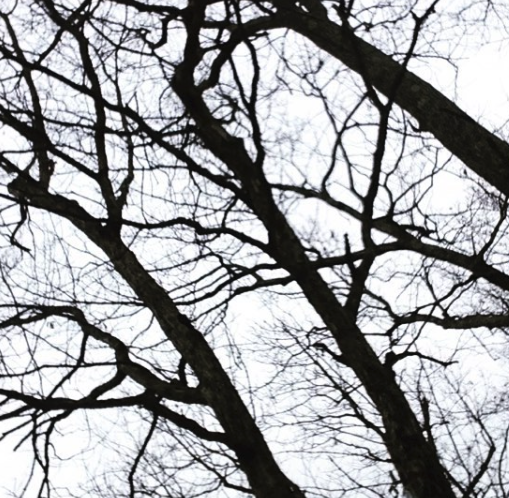 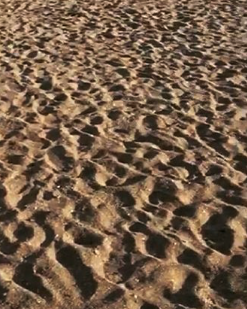 The way a surface feels; rough, smooth, shiny
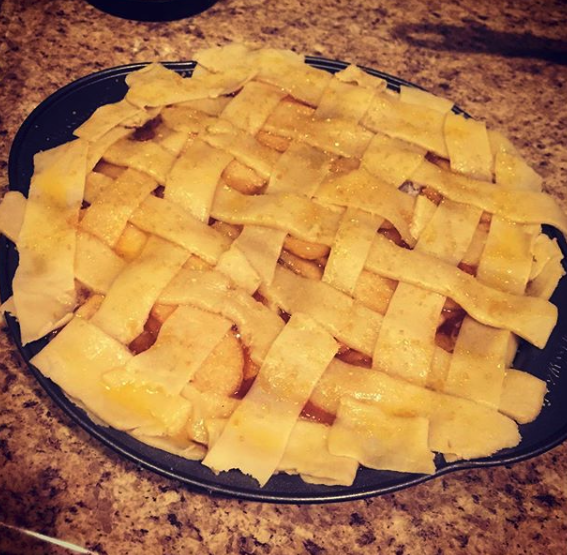 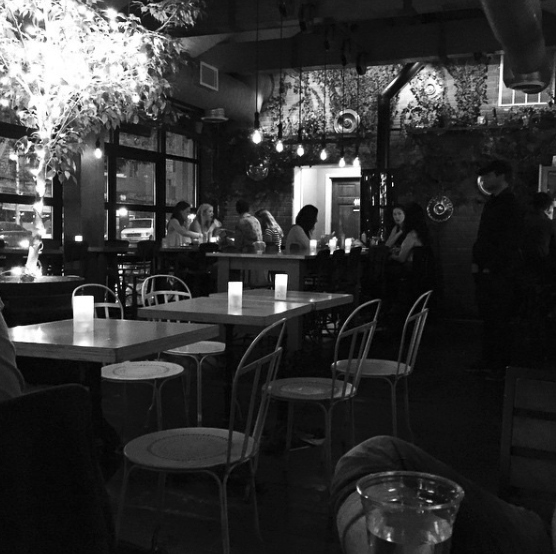 VALUE
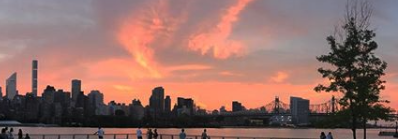 The darkness of lightness of a color. Greyscale & Chromatic tints
COLOR
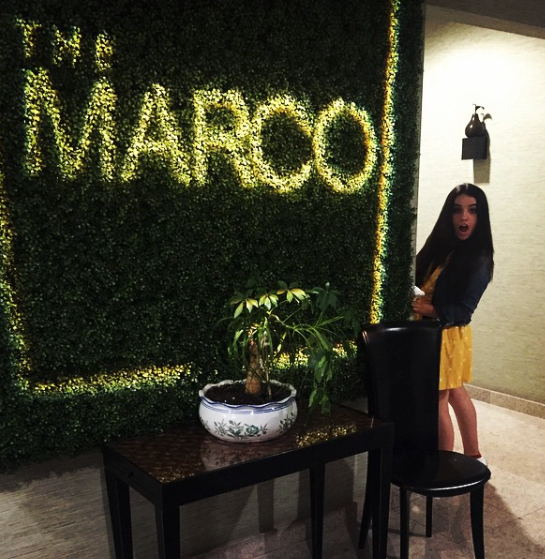 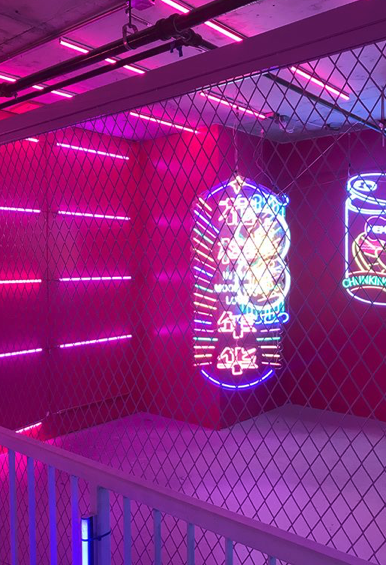 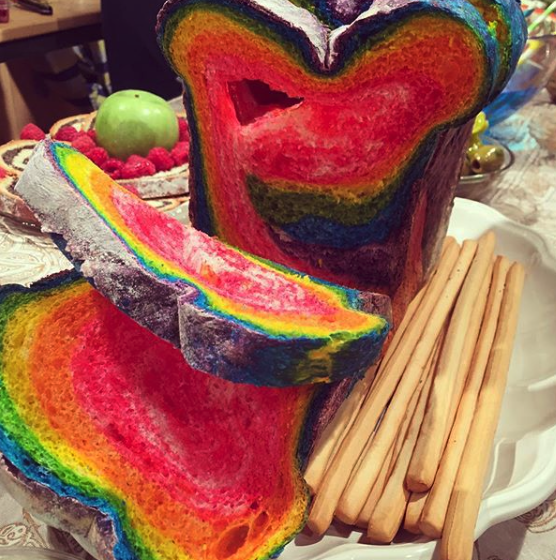 Color is the appearance of an object. The following images are examples of Monochrome, analogous, & complimentary.
SPACE
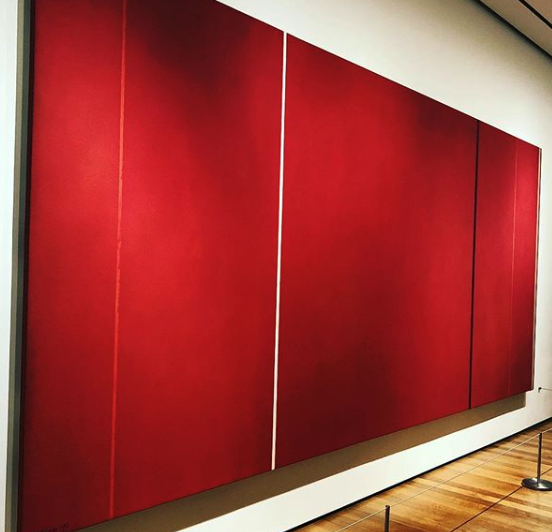 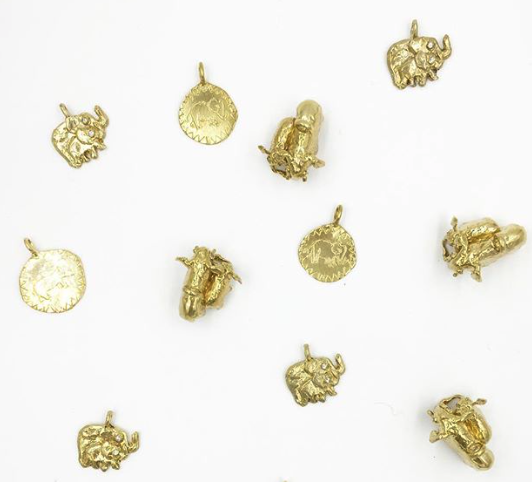 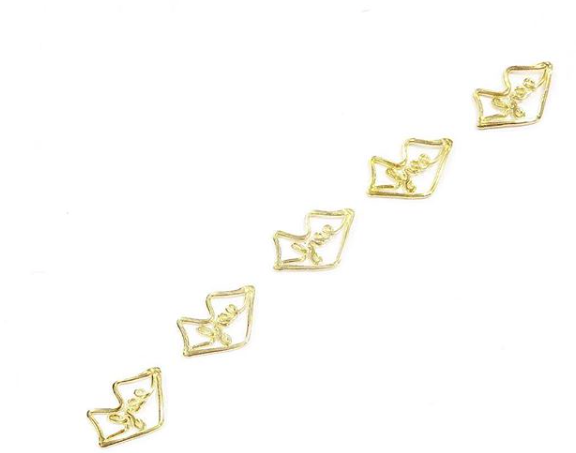 An open or empty area above or between objects.
FORM
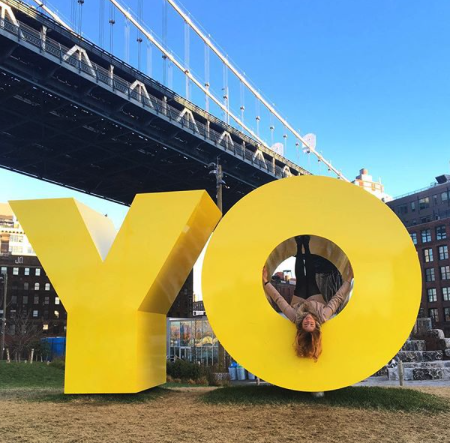 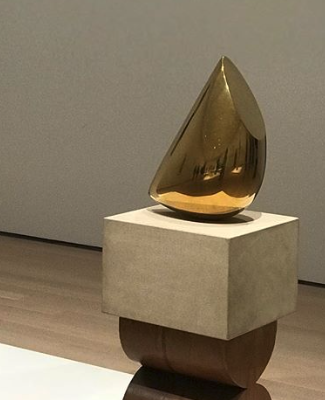 FORM
3-DIMENTIONAL OBJECT